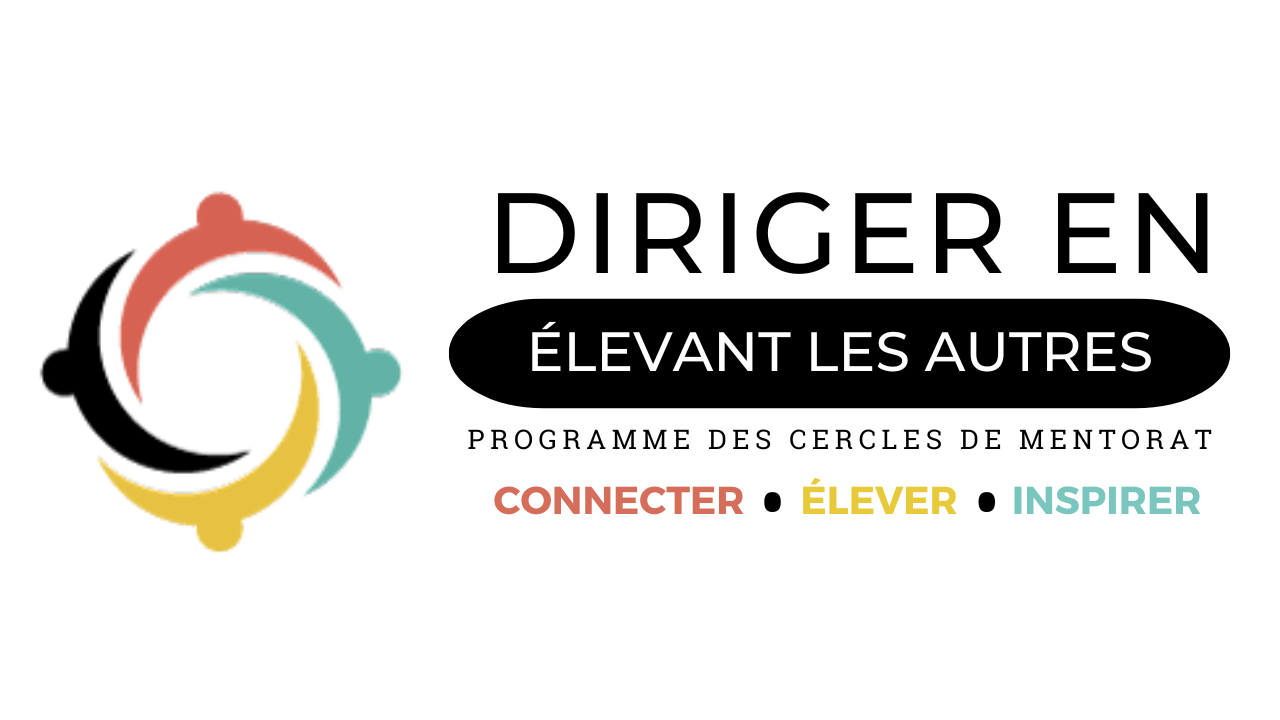 Guide de discussion #2
Leadership inclusif
[Speaker Notes: Bienvenue à toutes et à tous à notre deuxième session du Cercle sur le Leadership inclusif.]
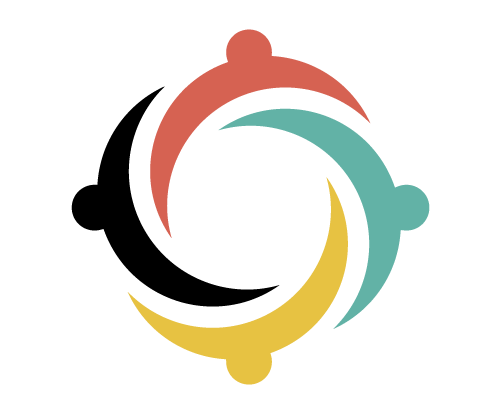 Message des fondateurs
« Merci » ne suffit pas à décrire à quel point nous sommes heureuses que vous ayez pris l'engagement de vous joindre à la 4e édition de Diriger en élevant les autres : Programme des cercles de mentorat, organisé par le Bureau de la diversité et de l'inclusion, Groupe des matériels, Défense nationale et ouvert à tous les membres de la fonction publique fédérale.

Ce qui a commencé comme une simple idée parvenant de nos consultations est devenue un réseau florissant qui répond au désir pour du réseautage significatif et pour de la croissance professionnelle.

L'union fait la force

Vous faites maintenant partie d'un réseau diversifié de plus de 1100 de leaders à l'esprit ouvert, répartis dans un Cercle : un petit groupe de confiance pour la réalisation des objectifs dans un espace sécuritaire. Ce Cercle facilitera l’apprentissage des expériences et des perspectives diverses des autres, élargissant ainsi vos connaissances et vos compétences tactiques.

Le DEAPCM offre une occasion unique à chacun(e) de se sentir valorisé(e) et respecté(e) pour ses contributions. Les relations que vous établissez dans ce programme accéléreront les progrès et favoriseront la responsabilisation.
Nancy Tremblay
Sous-ministre adjointe, Matériel, Défense nationale
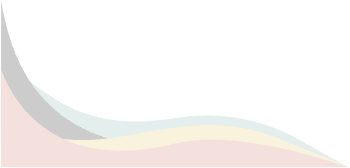 Samantha Moonsammy
Chef de la section Diversité et Inclusion, 
Matériel, Défense nationale
[Speaker Notes: Voici un message des fondateurs du programme si vous souhaitez le lire dans votre Guide de discussion PDF [première des deux diapositives].]
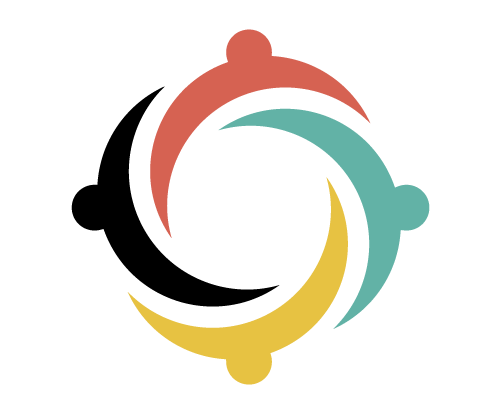 Message des fondateurs
En vous engageant activement auprès de votre Cercle, en partageant vos expériences et en favorisant les connexions, vous débloquerez des opportunités de croissance personnelle et professionnelle. Ces connaissances vous permettront de progresser dans votre carrière.

Il est temps d'agir!

Merci d'avoir répondu à l'appel à l'action, en vous engageant à créer un lieu de travail psychologiquement plus sûr pour tous, en particulier pour les personnes appartenant à des groupes qui méritent l'équité. Et ensemble, nous célébrerons tous les efforts que vous avez déployés pour vivre cette expérience.

Nous espérons que vous ressentirez un changement réel et fondamental tout au long du programme.  Merci d'être présent pour vous-même, votre famille, votre organisation et les communautés que vous êtes appelées à servir.

À l'avenir, profitez de tous les réseaux qui seront mis en place, rencontrez de nouveaux membres de DEAPCM sur MS Teams et sur LinkedIn. Profitez des Classes de maître. 

Choisissez de rester conforme avec cette nouvelle version de vous. Nous vous encourageons.
Nancy Tremblay
Sous-ministre adjointe, Matériel, Défense nationale
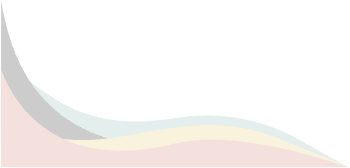 Samantha Moonsammy
Chef de la section Diversité et Inclusion, 
Matériel, Défense nationale
[Speaker Notes: Voici un message des fondateurs du programme si vous souhaitez le lire dans votre Guide de discussion PDF [deuxième des deux diapositives].]
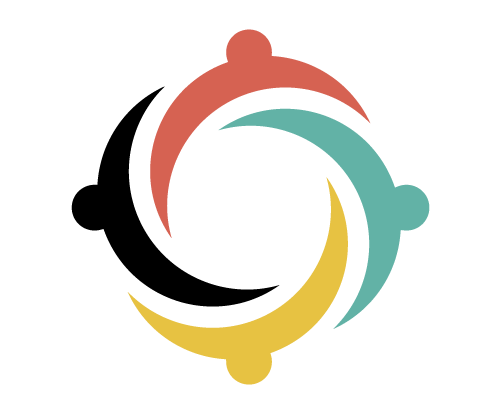 Règles de base et valeurs des Cercles
Égalité : Chaque membre participe de 
manière égale

Substance : Partager ce qui est important

Ouverture : Écoutez sans juger

Respect : Traiter les autres comme ils aimeraient être traités
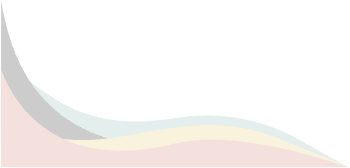 [Speaker Notes: Prenons un moment pour réviser les règles de base et les valeurs des Cercles, ainsi que les règles de base et les valeurs des participants (que vous retrouverez sur la diapositive suivante) :

Égalité : Chaque membre participe de manière égale 
Substance : Partager ce qui est important 
Ouverture : Écoutez sans juger
Respect : Traiter les autres comme ils aimeraient être traités]
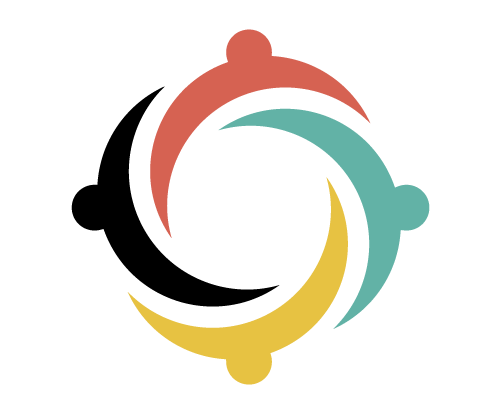 Règles de base et valeurs pour les participants
Confidentialité - la confiance est essentielle.

Apportez votre pleine entièreté de soi et votre mentalité de débutant à 
chaque session. 

Venez bien nourris et buvez assez d'eau.

Gardez votre caméra allumée pour que tout le monde se sente en sécurité et 
connecté. 

Soyez franc et honnête - écouter avec empathie. 

Soyez prêt à vous engager avec vos pairs.

Éliminez les distractions externes.

Ne pas activer votre microphone, sauf pour poser des questions et contribuer à la discussion.

Soyez pleinement présent et assistez aux cinq semaines - pas de multitâche.
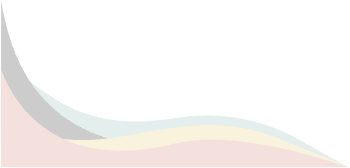 [Speaker Notes: Confidentialité - la confiance est essentielle.
Apportez votre pleine entièreté de soi et votre mentalité de débutant à chaque session. 
Venez bien nourris et buvez assez d'eau.
Gardez votre caméra allumée pour que tout le monde se sente en sécurité et connecté. 
Soyez franc et honnête - écouter avec empathie. 
Soyez prêt à vous engager avec vos pairs.
Éliminez les distractions externes.
Ne pas activer votre microphone, sauf pour poser des questions et contribuer à la discussion.
Soyez pleinement présent et assistez aux cinq semaines - pas de multitâche.]
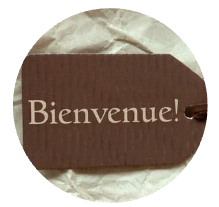 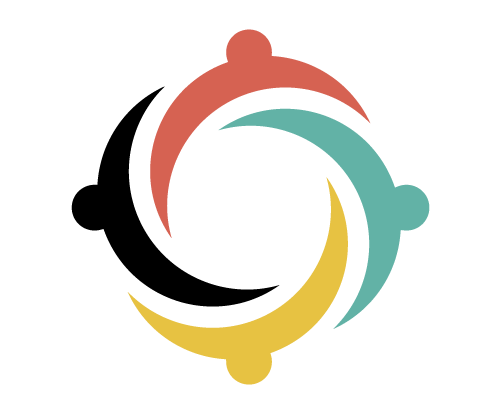 Leadership inclusif
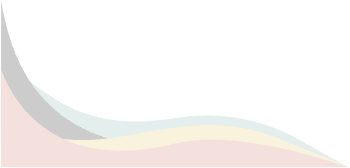 [Speaker Notes: Voici quelques citations sur le parrainage et le développement de carrière pour commencer :

« Dans le monde interconnecté et globalisé d'aujourd'hui, il est désormais courant de voir cohabiter des personnes de différentes visions du monde, de différentes croyances et de différentes races. Il est donc urgent que nous trouvions des moyens de coopérer les uns avec les autres dans un esprit d'acceptation mutuelle et de respect. »
Le 14e dalaï-lama, leader spirituelle et tête du gouvernement du Tibet 

« Le leadership inclusif n'est pas une destination ; c'est un voyage d'apprentissage continu, de croissance et de désapprentissage des préjugés pour créer un monde plus inclusif. »
Ava DuVernay, cinéaste primé]
1. Arrivée : Échauffement et début de la réunion
(18 minutes)
1.1 Bienvenue
(1 minute)
En tant qu'individus, nous sommes tous responsables de la création et de la promotion d'une culture d'inclusion, quel que soit notre titre ou notre poste.
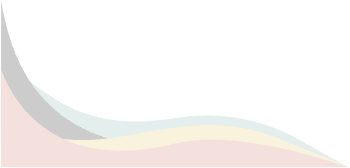 [Speaker Notes: Bienvenue à tous à notre deuxième réunion de Cercle qui porte sur le leadership inclusif.
L'inclusion n'est pas simplement transmise aux membres par le sous-ministre ou le sous-ministre adjoint. En tant qu'individus, nous sommes tous responsables de la création et de la promotion d'une culture d'inclusion, quel que soit notre titre ou notre poste. Dans notre Cercle aujourd'hui, nous explorerons des stratégies recommandées que les gens peuvent utiliser pour promouvoir l'inclusion. Nous examinerons les moyens de créer un climat d'inclusion et de favoriser l'inclusion dans la prise de décision en créant délibérément une « inclusion par design » au niveau de l'individu, de l'équipe et de l'organisation.
Moment complice : Partagez votre « météo » aujourd'hui : comment vous vous sentez comme si vous étiez le climat. (Par exemple : nuageux, ensoleillé, orageux, etc.) (10 secondes chacun)]
Votre santé est primordiale
Ligne d’écoute d’espoir pour le mieux-être
1-855-242-3310

Progamme d’aide aux employés (PAE)
Sans frais : 1-800-268-7708

Pour les personnes sourdes ou malentendantes : 
1-800-567-5803
[Speaker Notes: Avant de commencer le Cercle d'aujourd'hui, un rappel important. L'objectif de ces séances est d'avoir des conversations plus sûres sur des sujets importants qui aideront à transformer la fonction publique fédérale en créant des milieux de travail plus diversifiés, inclusifs et sécuritaires psychologiquement.

Ces sujets peuvent être difficiles à aborder pour certaines personnes. Si pendant une session vous sentez que vous avez besoin de prendre du recul, vous pouvez quitter la session afin de protéger votre santé mentale. Une pause de cinq minutes est également prévue à mi-parcours.]
Leadership

l'art d'influencer et de développer les autres pour qu'ils atteignent leur potentiel le plus élevé.
1.3 Aperçu
(1 minute)
Leadership inclusif

Encourage et embrasse la diversité, l'équité, l'inclusion et l'accessibilité au sein d'une organisation ou d'une communauté et qui vise à cultiver un espace de sécurité psychologique.
[Speaker Notes: Le leadership est souvent considéré comme le rôle le plus important dans une organisation. Être un bon leader, c'est avoir maîtrisé l'art d'influencer et de développer les autres pour qu'ils atteignent leur potentiel le plus élevé.
Le leadership inclusif fait référence à un style de leadership qui encourage et embrasse la diversité, l'équité, l'inclusion et l'accessibilité au sein d'une organisation ou d'une communauté et qui vise à cultiver un espace de sécurité psychologique. Les leaders inclusifs sont suffisamment courageux pour diriger avec empathie, compassion et attention. Ils favorisent un environnement dans lequel tous les individus se sentent respectés, responsabilisés et inclus et dans lequel les contributions de chacun sont également appréciées et reconnues.
Apprenons ensemble à améliorer nos compétences en matière de leadership afin de passer par-dessus nos différences pour cultiver un lieu de travail plus inclusif, établir la confiance, nouer des relations (en haut, en bas et dans l'ensemble de la fonction publique), conduire le changement en faisant preuve d'agilité et de résilience, avoir des conversations difficiles et bien d'autres choses encore.
Le leadership inclusif est devenu un vrai incontournable pour les entreprises, tant au niveau opérationnel que stratégique. La valeur des équipes et des organisations diversifiées est démontrée dans de nombreuses recherches et permet aux entreprises d'améliorer la prise de décision, l'engagement, la fidélisation, etc. C'est parti!]
L'objectif de ces citations est d'inspirer la réflexion, la discussion et l'action pour créer une communauté mondiale plus équitable et plus respectueuse pour tous.
1.4 Activité brise-glace :  Témoignages sur le leadership inclusif : Partagez ce qui vous inspire 
(10 minutes)
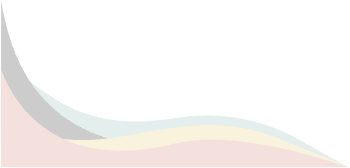 [Speaker Notes: Les citations sont un moyen d'aborder un sujet et d'entamer la discussion sans craindre de dire des choses inappropriées. L'objectif de ces citations est d'inspirer la réflexion, la discussion et l'action pour créer une communauté mondiale plus équitable et plus respectueuse pour tous.

Instructions : Dans la liste ci-dessous, chaque membre choisit une citation et explique pourquoi cette citation résonne en lui.
(2 à 3 minutes pour lire les citations, puis 1 minute par membre pour partager)]
1 - « Nous devons ouvrir les portes et veiller à ce qu'elles restent ouvertes pour que d'autres puissent passer. »

2 - « Les modes de connaissance et d'existence des Inuits sont tout aussi valables que les autres. Nous devons être ouverts à l'apprentissage mutuel »

3 - « Si vous me le dites, je risque d'oublier. Si vous m'enseignez, je me souviendrai. Mais si vous m'impliquez, j'apprendrai à coup sûr. »

4 - « Leadership consiste à rendre les autres meilleurs grâce à votre présence et à faire en sorte que cet impact perdure en votre absence. »

5 - « Il est difficile de garder l'esprit ouvert si l'on n'a pas le cœur ouvert. Il n'est pas nécessaire d'être d'accord avec ce que les gens pensent pour apprendre de leur façon de penser. Il n'est pas nécessaire de partager leur identité pour être curieux de savoir ce qui l'a façonnée. Traiter les gens avec civilité est une condition préalable à la découverte. »

6 - « Le leadership ce n'est pas être responsable. Il s'agit de prendre soin de ceux qui sont sous sa responsabilité. »
7 - « L'appartenance ne peut jamais se faire au détriment de ce que nous sommes. L'appartenance ne se produit que lorsque nous sommes accueillis pour notre authenticité, en particulier pour nos différences. » 

8 - « Aucune culture ne peut survivre si elle cherche à être exclusive. »

9 - « La diversité c’est d’être invité à la fête; l’inclusion c’est d’être invité à danser. » 

10 - « Nous sommes plus forts lorsque nous voyons les personnes les plus vulnérables de notre société, que nous sommes témoins de leurs luttes et que nous nous efforçons de créer des systèmes pour améliorer la situation. »

11 - « Tout le monde mérite que sa vie soit rehaussée par la beauté d'une représentation véridique. »

12 - « Être un leader signifie jouer un rôle actif dans la lutte contre toutes les formes de discrimination et d'oppression, remettre consciemment et constamment en question nos propres préjugés et créer un environnement dans lequel nos employés se sentent habilités et en sécurité pour s'exprimer lorsqu'ils sont témoins d'obstacles à l'équité et à l'inclusion. »
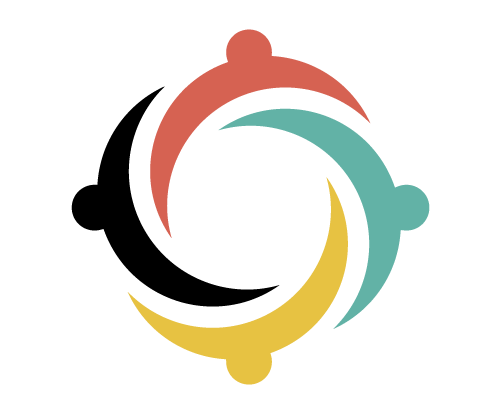 Citations sur le leadership inclusif
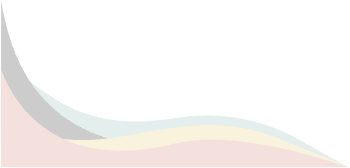 [Speaker Notes: “Nous devons ouvrir les portes et veiller à ce qu'elles restent ouvertes pour que d'autres puissent passer.” 
“Les modes de connaissance et d'existence des Inuits sont tout aussi valables que les autres. Nous devons être ouverts à l'apprentissage mutuel ». 
“Si vous me le dites, je risque d'oublier. Si vous m'enseignez, je me souviendrai. Mais si vous m'impliquez, j'apprendrai à coup sûr. ” 
"Leadership consiste à rendre les autres meilleurs grâce à votre présence et à faire en sorte que cet impact perdure en votre absence." 
"Il est difficile de garder l'esprit ouvert si l'on n'a pas le cœur ouvert. Il n'est pas nécessaire d'être d'accord avec ce que les gens pensent pour apprendre de leur façon de penser. Il n'est pas nécessaire de partager leur identité pour être curieux de savoir ce qui l'a façonnée. Traiter les gens avec civilité est une condition préalable à la découverte." 
“Le leadership ce n'est pas être responsable. Il s'agit de prendre soin de ceux qui sont sous sa responsabilité. ” 
“L'appartenance ne peut jamais se faire au détriment de ce que nous sommes. L'appartenance ne se produit que lorsque nous sommes accueillis pour notre authenticité, en particulier pour nos différences.” 
“Aucune culture ne peut survivre si elle cherche à être exclusive.” 
“La diversité c’est d’être invité à la fête; l’inclusion c’est d’être invité à danser.” 
“Nous sommes plus forts lorsque nous voyons les personnes les plus vulnérables de notre société, que nous sommes témoins de leurs luttes et que nous nous efforçons de créer des systèmes pour améliorer la situation.” 
“Tout le monde mérite que sa vie soit rehaussée par la beauté d'une représentation véridique.” 
“Être un leader signifie jouer un rôle actif dans la lutte contre toutes les formes de discrimination et d'oppression, remettre consciemment et constamment en question nos propres préjugés et créer un environnement dans lequel nos employés se sentent habilités et en sécurité pour s'exprimer lorsqu'ils sont témoins d'obstacles à l'équité et à l'inclusion.”]
1.5 Action concrète de la dernière réunion
(5 minutes)
2. Activité éducative : Participez, laissez-vous inspirer et ajoutez des outils à votre trousse
(22 minutes)
2.1 Vidéo : « Why Good Leaders Make You Feel Safe »
(12 minutes)
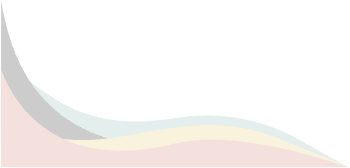 [Speaker Notes: Maintenant que nous sommes échauffés, faisons le tour du cercle et demandons à chacun d'entre nous de partager sa mise à jour de l'action unique de la semaine 1 : Parrainage et développement de carrière. Cette action est un engagement concret que vous avez pris lors de la séance précédente du cercle. 
(1 minute ou moins par membre)

Nous passons maintenant à l'activité suivante. [lien vers la transcription de la diapositive suivante, la vidéo est intégrée dans deux diapositives].

Instructions : visionnez la conférence TEDTalk de Simon Sinek « Why Good Leaders Make You Feel Safe » (sous-titres en français disponibles). (11m 45s) 
Pendant ce visionnement, réfléchissez à vos propres expériences de travail dans des environnements où vous vous êtes senti en sécurité et dans d'autres où vous ne vous êtes pas senti en sécurité. Réfléchissez également à vos propres comportements et à la façon dont vous contribuez à créer un environnement psychologiquement plus sûr pour les autres.]
2. Activité éducative : Participez, laissez-vous inspirer et ajoutez des outils à votre trousse
(22 minutes)
2.1 Vidéo : « Why Good Leaders Make You Feel Safe »
(12 minutes)
Suivez la transcription
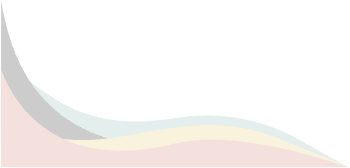 [Speaker Notes: Si vous souhaitez suivre la transcription pendant que nous regardons la vidéo, scannez le code QR ici. Vous trouverez également plus d'informations sur la vidéo dans la version pdf du guide de discussion. [vidéo sur la diapositive suivante]]
2.2 Discussion en groupe : Partager vos connaissances
(10 minutes)
Vous souhaitez en savoir plus sur le leadership inclusif ?

L'équipe du programme nous recommande de poursuivre notre apprentissage après le Cercle en regardant le Ted Talk « We Need Leaders Who Boldly Champion Inclusion » (Nous avons besoin de leaders qui défendent audacieusement l'inclusion). June Sarpong nous fait réfléchir à la manière dont nous pouvons perturber le statu quo en devenant des leaders inclusifs. Nous pouvons cultiver un sentiment de sécurité au sein des équipes et entre collègues en dirigeant avec compassion, attention, patience et compréhension.
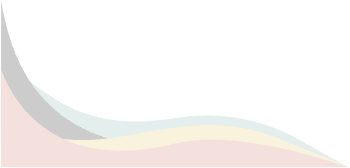 [Speaker Notes: Instructions : partagez un point clé de la vidéo  « Why Good Leaders Make You Feel Safe. » (1 minute par membre)]
Votre santé est primordiale !
Avant de passer à l'activité suivante, prenez une pause 
de 5 minutes pour vos corps et vos esprits. Buvez de 
l'eau, allez aux toilettes, faites des étirements - tout ce dont 
vous avez besoin !
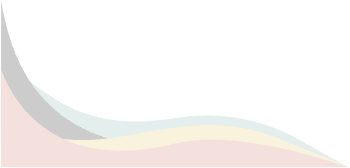 [Speaker Notes: Avant de passer à l'activité suivante, prenez une pause de 5 minutes pour vos corps et vos esprits. Buvez de l'eau, allez aux toilettes, faites des étirements - tout ce dont vous avez besoin !

Nous serons de retour dans 5 minutes.]
3. Activité de groupe : Faire des discours narratifs et du réseautage : Partager, apprendre et se connecter
(14 minutes)
Liste de contrôle : Favoriser l’inclusion
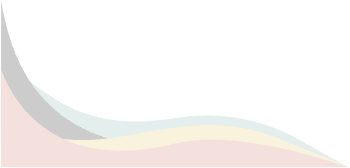 [Speaker Notes: Bon retour !

Le leadership existe à tous les niveaux. En nous servant de la liste ci-dessous comme guide, nous examinerons les éléments qui contribuent à un milieu de travail inclusif.
(5 minutes de lecture, puis 1 minute par membre pour partager)
Instructions : prenez 5 minutes pour examiner la liste de contrôle sur la page suivante. Réfléchissez à la manière dont chaque point se rapporte à vous en tant qu'individu, à votre équipe, à un responsable (passé ou présent) ou à votre organisation dans son ensemble.
Cochez les éléments, comportements ou caractéristiques qui sont déjà en place et qui fonctionnent bien pour favoriser l'inclusion. Les zones non cochées mettent en évidence les défis à relever pour renforcer l'inclusion.
Ensuite, prenez 1 minute par membre pour partager vos observations sur les comportements inclusifs que vous avez regardés. Y a-t-il des domaines qui fonctionnent bien? Quels domaines peuvent être améliorés?]
Fait preuve d'autoréflexion, de croissance et de compréhension grâce à l'utilisation d'un langage intentionnel, professionnel et inclusif.
Adopte le mentorat et le parrainage pour promouvoir l'équité au sein de l'espace de travail.
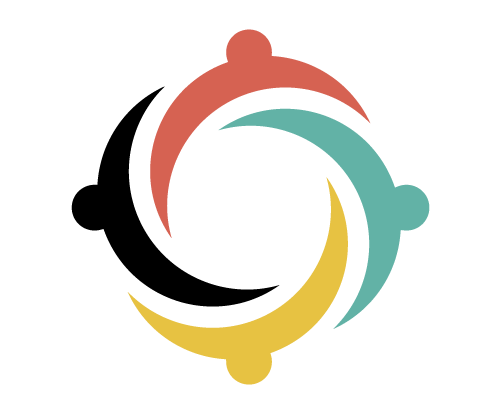 Liste de contrôle : Favoriser l’inclusion
Aborde le leadership à travers un cadre démocratique en communiquant les résultats des enquêtes sur l'engagement du personnel et en appliquant les données pour améliorer l'espace de travail.
Accueille les gens de manière authentique (s'intéresse à chacun).
S'exprime lorsque des personnes sont exclues (inclut intentionnellement tous les membres de l'équipe). S'assure que la représentation égale est respectée quand les décisions sont prises.
Fait preuve d'empathie en établissant de bonnes relations avec les membres de l'équipe.
S'efforce de comprendre les diverses croyances et pratiques.
Respecte la confidentialité des informations partagées.
Encourage et permet aux autres de participer aux événements et aux programmes au sujet de la diversité, l'équité et l'inclusion.
Utilise les cas de blessure et de malentendus comme des moments d'apprentissage respectueux.
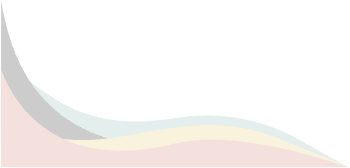 Dirige l'équipe pour établir et suivre les normes du groupe pour un lieu de travail sûr et inclusif.
Écoute et s'engage en tant que co-conspirateur pour un changement positif.
Ajuste les objectifs de performance des membres de l'équipe de manière à faire preuve de compassion, de soin et d'attention aux circonstances individuelles.
Crée un sentiment de sécurité pour tous en cultivant de manière stratégique et intentionnelle un espace de travail stimulant et affirmatif.
[Speaker Notes: Quelles sont vos observations sur les comportements inclusifs de la liste de contrôle suivante. Y a-t-il des domaines qui fonctionnent bien ? Quels sont les domaines qui peuvent être améliorés ?]
4. L’inclusion « par design » : Partager, apprendre et se connecter
(15 minutes)
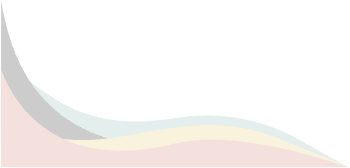 [Speaker Notes: Les employés et les dirigeants à tous les niveaux peuvent pratiquer un leadership inclusif dans leur travail quotidien en adoptant des comportements et des stratégies qui favorisent l'inclusion et le respect de la diversité.
En intégrant intentionnellement des éléments inclusifs dans votre approche de leadership, vous pouvez créer un environnement où les perspectives diverses sont valorisées et où tous les employés se sentent inclus et responsabilisés.
En mettant en œuvre ces mesures pratiques, les dirigeants peuvent créer un environnement plus inclusif et plus solidaire où tous les membres de l'équipe se sentent valorisés et respectés. La pratique du leadership inclusif implique des actions et des comportements concrets qui favorisent un environnement diversifié et inclusif.

Vous trouverez ci-dessous quelques moyens pratiques de mettre en œuvre un leadership inclusif. Cette liste est là pour vous aider à transmettre ces connaissances dans votre organisation et à AGIR!]
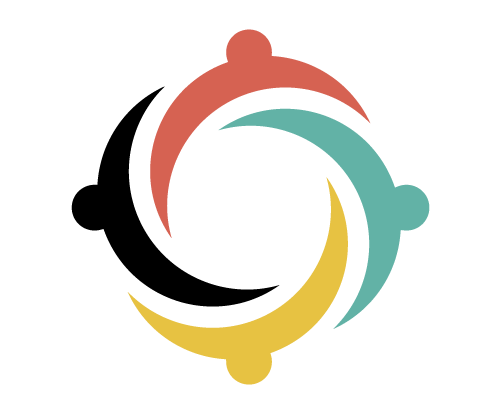 L'inclusion « par design » Activités clés
L’individu
[Speaker Notes: L'individu peut s'exercer :
Écoute active
Reconnaissez et abordez les préjugés
Soyez un modèle de comportement inclusif
Formation continue
Soyez responsable
Développez la conscience de soi 
Proposer et solliciter des commentaires 
Soutenez les groupes-ressources employés (GRE) 
[prévoir 2 minutes pour lire la diapositive/PDF]]
L’équipe
[Speaker Notes: une équipe peut s'exercer :
Célébrez les différences
Pratiquez des réunions inclusives
Encouragez la collaboration
Communiquez de manière respectueuse
Contestez les comportements non inclusifs
Soyez flexible et adaptable.
[prévoir 2 minutes pour lire la diapositive/PDF]]
La gestion
[Speaker Notes: un gestionnaire peut pratiquer :
Recrutement diversifié
Sélection sans préjugé
Favoriser une culture inclusive
Proposez des commentaires inclusifs
Créez des espaces sûrs
Cherchez des points de vue divers
Responsabilisez les autres
Offrez du mentorat et du parrainage
[prévoir 2 minutes pour lire la diapositive/PDF]]
L’organisation
[Speaker Notes: une organisation peut mettre en pratique :
Définir un leadership inclusif
Fixez des objectifs et des indicateurs clairs
Programmes de développement du leadership
Politiques et pratiques inclusives
Mécanismes de rétroaction
Avoir des modèles de référence
[prévoir 2 minutes pour lire la diapositive/PDF]]
4.1 Discussion de groupe #2 : Partager vos idées
(1 minute par member)
Quels sont les domaines qui fonctionnent bien dans votre lieu de travail?
Quels sont, selon vous, les domaines de croissance dans votre lieu de travail?
Quelles mesures souhaiteriez-vous prendre personnellement pour intégrer davantage d'approches d'inclusion par la conception dans votre travail, votre équipe ou votre organisation?
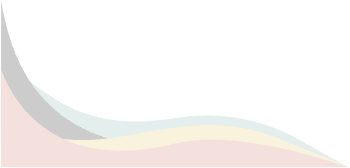 [Speaker Notes: Alors, discutons-en :
Quels sont les domaines qui fonctionnent bien dans votre lieu de travail?
Quels sont, selon vous, les domaines de croissance dans votre lieu de travail?
Quelles mesures souhaiteriez-vous prendre personnellement pour intégrer davantage d'approches d'inclusion par la conception dans votre travail, votre équipe ou votre organisation?]
5. Action concrète : S'appliquer, s'engager à progresser et inspirer les autres
(10 minutes)
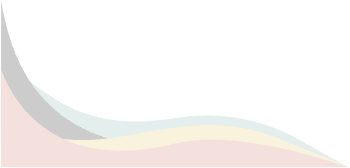 [Speaker Notes: Votre « action concrète » est un engagement tangible que vous prendrez cette semaine en lien avec les thèmes abordés au cours de chaque Cercle. L'objectif de l'action concrète est de vous faire sortir de votre zone de confort, de mettre en pratique une nouvelle compétence ou d'essayer quelque chose de nouveau. Vous trouverez des exemples d'actions concrètes pour ce Cercle dans le tableau ci-dessous :

Instructions : Chaque membre déclare une « action concrète » que vous avez l'intention d'entreprendre cette semaine. (1 minute par membre)]
[Speaker Notes: Sur l'écran et dans vos guides de discussion PDF, vous trouverez un tableau qui peut vous aider à choisir votre action concrète.]
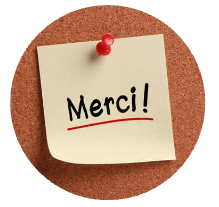 6. Synthèse : Prochaines étapes et quelques mots de conclusion
(5 minutes)
Classe de maître : notre prochaine Classe de maître aura lieu le lundi 21 octobre à 
13 h 00 ET. Cette Classe de maître de 90 minutes est un cours de coaching pratique sur 
le leadership inclusif. Les invitations aux cinq Classes de maître vous ont été envoyées 
avant le début de cette cohorte DEAPCM. Veuillez consulter votre calendrier pour plus de 
détails.
Le prochain Cercle : la prochaine réunion de Cercle sera consacrée à Maîtriser l’art de la négociation
Sélection de l'animateur(rice) de Cercle et de l'animateur(rice) adjoint(e) de Cercle : avons-nous choisi l'animateur(rice) et animateur(rice) adjoint(e) de la prochaine réunion Cercle?
Formulaires écrits : Veuillez nous faire part de vos commentaires en remplissant les formulaires écrits bihebdomadaires. 
Salon DEAPCM : Rejoignez le Salon DEAPCM ce vendredi si vous souhaitez vous connecter et vous engager davantage sur le thème du Cercle de cette semaine. Cette session de 60 minutes est animée par l'équipe du programme au Bureau de la diversité et de l'inclusion (BDI) du Groupe des matériels, tous les vendredis.
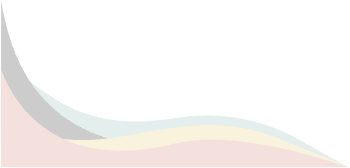 Merci à toutes et à tous! Portez-vous bien, prenez soin de vous et on se reverra à la deuxième réunion de Cercle sur le thème Maîtriser l’art de la négociation.
[Speaker Notes: Merci à tous pour votre participation active à cette séance de Cercle. Nous avons maintenant de nouvelles idées sur le leadership inclusif et sur la manière dont nous pouvons tous utiliser ce que nous avons appris pour créer un environnement de travail plus sûr, plus inclusif et plus diversifié. Nous espérons que vous serez plus en mesure de mettre en pratique ce que vous avez appris.
Résumé : Veuillez consulter ce guide de discussion pour aider votre réflexion sur cette session de Cercle et à mettre en pratique votre « action concrète » pour le leadership inclusif.
Classe de maître : Notre prochaine Classe de maître aura lieu le lundi 21 octobre à 13 h 00 ET. Cette Classe de maître de 90 minutes est un cours de coaching pratique sur la négociation. Les invitations aux cinq Classes de maître vous ont été envoyées avant le début de cette cohorte DEAPCM. Veuillez consulter votre calendrier pour plus de détails.
Le prochain Cercle : La prochaine réunion de Cercle sera consacrée à l’art de la négociation. Au cours de cette séance, nous nous concentrerons sur la manière d'obtenir un résultat gagnant pour toutes dans les négociations. Veuillez consulter le troisième guide de discussion et visionnez la vidéo « Three Steps to Getting What You Want in a Negotiation » (sous-titres en français disponibles) avant la prochaine réunion de Cercle.
Sélection de l'animateur(rice) de Cercle et de l'animateur(rice) adjoint(e) de Cercle : Avons-nous choisi l'animateur(rice) et animateur(rice) adjoint(e) de la prochaine réunion Cercle? Si les leaders du prochain Cercle n'ont pas été choisis, veuillez solliciter des volontaires pour les deux postes.
Formulaires écrits : Nous vous invitons à nous faire part de vos commentaires en remplissant les formulaires écrits bihebdomadaires. Un lien vers les formulaires se retrouve dans votre calendrier. Remplir ces formulaires est l'un des engagements que vous avez pris lors de votre candidature. L'équipe du programme DEAPCM compte sur vos commentaires pour continuer à développer le programme.
Salon DEAPCM : Rejoignez le Salon DEAPCM ce vendredi si vous souhaitez vous connecter et vous engager davantage sur le thème du Cercle de cette semaine, le parrainage et le développement de carrière. Cette session de 60 minutes a lieu tous les vendredis et est animée par l'équipe du programme DEAPCM au Bureau de la diversité et de l'inclusion (BDI) du groupe Matériel. Rejoignez-nous ici.
Merci à toutes et à tous! Portez-vous bien, prenez soin de vous et on se reverra à la troisième réunion de Cercle sur le thème de la négociation.]
Consultez la page Wiki du Aperçu du programme DEAPCM pour tous les liens de la liste de tâches
Visionner « Why Good Leaders Make You Feel Safe »
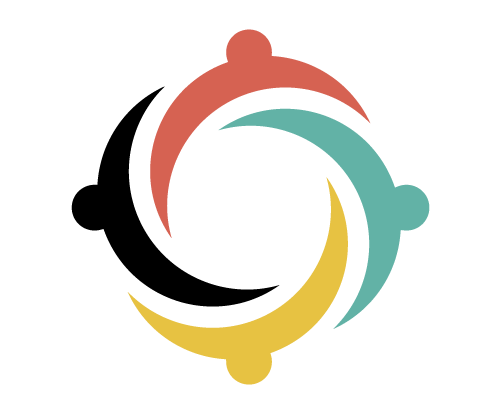 Liste de tâches à faire : 
Un coup d'œil sur la prochaine session
Assistez à la Classe de maître le 21 octobre à 13 h 00 heure de l'Est
Remplir les questions de réflexion 
(Guide de discussion PDF)
Faites votre Action concrète
Assister au Salon DEAPCM vendredi à 13 h 00 (heure de l'Est) (facultatif)
Remplissez votre formulaire écrit
Rejoignez le groupe LinkedIn de DEAPCM
Réviser le deuxième Guide de discussion sur le leadership inclusif
Découvrez le contenu bonus « Au-delà du Cercle » à la fin de ce guide et le contenu de la Bibliothèque d'apprentissage du DEAPCM
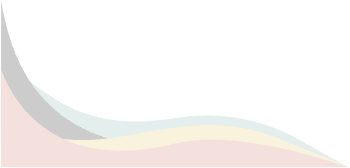 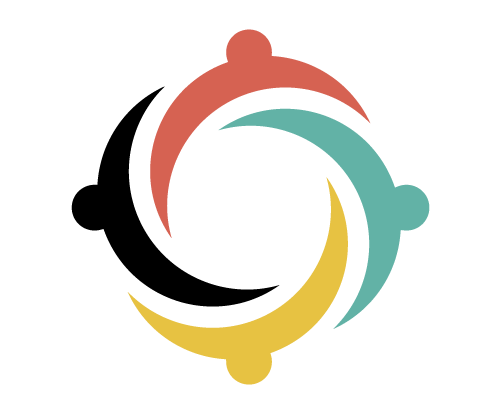 Ressources du Bibliothèque d'apprentissage
Livres
The Five Dysfunctions of a Team: A Leadership Fable by Patrick Lencioni
Gestionnaires inspirants: Les 10 règles de communication des leaders par Isabelle Lord 
The 21 Irrefutable Laws of Leadership: Follow Them and People Will Follow You by John C. Maxwell 
Mastering Leadership by Robert J. Anderson et al. 
Le leader sans titre par Robin Sharma
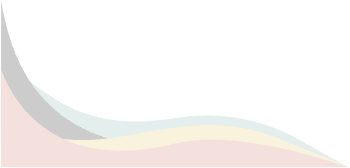 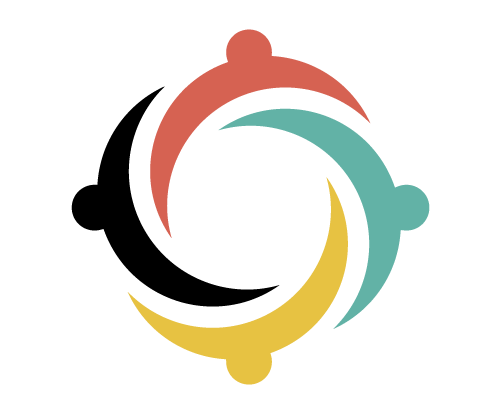 Ressources du Bibliothèque d'apprentissage
Articles
Les 10 qualités d’un vrai leader 
How to Mentor and Support Other Women – and Help Them Succeed 
Diversity at Work 
The Key to Inclusive Leadership 
6 Leadership Paradoxes for the Post Pandemic Era
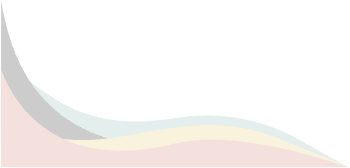 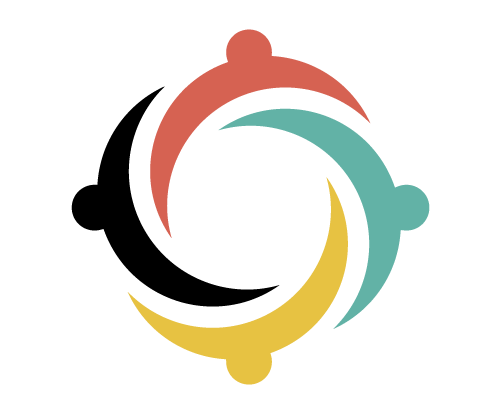 Ressources du Bibliothèque d'apprentissage
Ressources et sites web du gouvernement du Canada
LinkedIn Learning – apprenez les compétences pratiques dont vous avez besoin pour exceller dans votre carrière 
Inhersight – un site Web de conseils de carrière et d'évaluation d'entreprises axé sur les femmes
École de la fonction publique du Canada - devenir superviseur
La Conférence canadienne du Gouverneur général sur le leadership
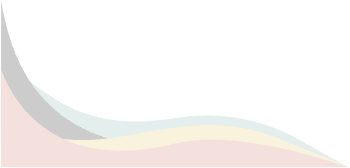 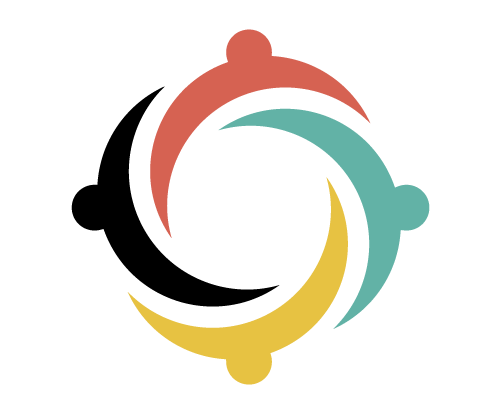 Ressources du Bibliothèque d'apprentissage
Vidéos
Inclusive Leadership - 2023 LLMC Masterclass #2 (1h 10m 38s) 
We Need Leaders Who Boldly Champion Inclusion (14m 35s) 
The LLMC Program Team highly recommends this video. In it, June Sarpong makes us consider how we can disrupt the status quo by being inclusive leaders and how we can cultivate a sense of security within teams and between colleagues by leading with compassion, care, patience, and understanding. 
How Reverse Mentorship Can Help Create Better Leaders (4m 38s) 
Want to Truly Succeed? Lift Others up While You Climb (5m 33s) 
3 Ways to be a Better Ally in the Workplace (9m 27s) 
How to Foster True Diversity and Inclusion at Work (and in Your Community) (22m 51s) How to Find the Person Who Can Help You Get Ahead at Work (13m 14s)
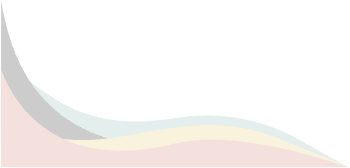 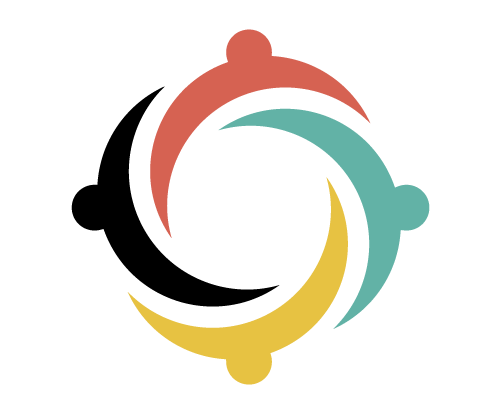 Contactez-nous
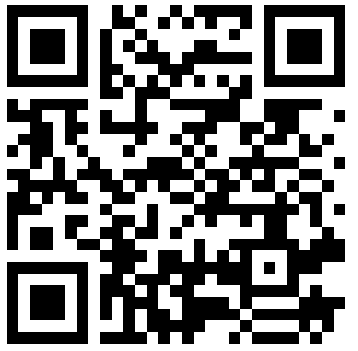 Contactez-nous sur le Formulaire d'aide DEAPCM
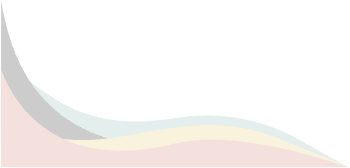 Ce Guide de discussion de Diriger en élevant les autres : Programme des cercles de mentorat a été créé par le Bureau de la diversité et de l'inclusion, Groupe des matériels, Défense nationale.
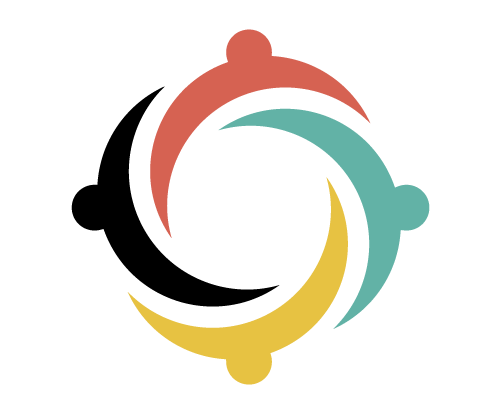 Soutien
Programme d'aide aux employés (PAE)
Le PAE offre des conseils gratuits à court terme pour des problèmes personnels ou professionnels, 
ainsi que des conseils en cas de crise.
Sans frais : 1-800-268-7708 
TTY (pour les personnes malentendantes) : 1-800-567-5803 
https://www.canada.ca/fr/gouvernement/fonctionpublique/mieux-etre-inclusion-diversite-fonction-
publique/programme-aide-employes.html

Ligne d'écoute Espoir pour le mieux-être
Accès 24 heures sur 24 et 7 jours sur 7 à des conseillers autochtones.
Disponible en français et en anglais et, sur demande, en ojibway, en cri et en inuktituk.
1-855-242-3310 
Ligne de chat via : https://www.espoirpourlemieuxetre.ca/ 

Services d'assistance aux membres et aux familles (Forces armées canadiennes)
Le service d'assistance aux membres et aux familles est un service de conseil bilingue par téléphone et en personne, disponible 24 heures sur 24 et 7 jours sur 7. Ce service est volontaire, confidentiel et disponible pour les membres des Forces armées canadiennes (FAC) et leurs familles qui ont des préoccupations personnelles qui affectent leur bien-être et/ou leur performance au travail.
https://www.canada.ca/fr/ministere-defense-nationale/services/avantages-militaires/sante-soutien/services-aide-militaires-famille.html
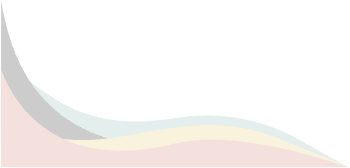 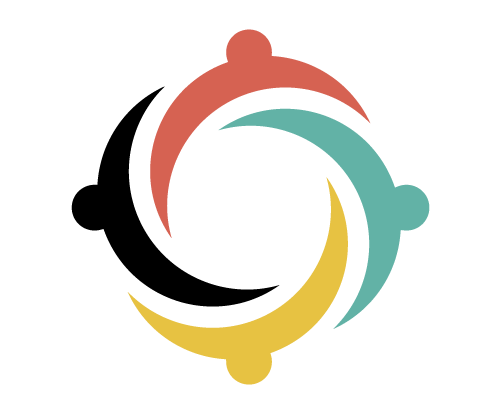 Soutien
Centre de soutien et de ressources sur l'inconduite sexuelle (Défense nationale)
Le Centre de ressources et de soutien en matière d'inconduite sexuelle (SMSRC) a été créé par le 
ministère de la Défense nationale, mais il est indépendant de la chaîne de commandement des FAC 
et n'est pas tenu de signaler les incidents d'inconduite sexuelle aux FAC. Services de soutien pour les 
membres des FAC, les employés de la fonction publique de la Défense nationale, les cadets et les 
Rangers juniors canadiens touchés par l'inconduite sexuelle et leur famille, âgés de 16 ans et plus. Des 
conseils et un soutien aux dirigeants et à la direction sur la manière de traiter les cas d'inconduite sexuelle. 
https://www.canada.ca/fr/ministere-defense-nationale/services/avantages-militaires/sante-soutien/intervention-inconduite-sexuelle.html

Ligne d’aide en cas de crise de suicide
Talk Suicide Canada offre un soutien bilingue à l'échelle nationale, 24 heures sur 24, à toute personne confrontée au suicide.
Sans frais : 1-833-456-4566. 
https://988.ca/fr

Espace Mieux-Être Canada
Soutien en matière de santé mentale et d'abus de substances. 
Sans frais : 1-866-585-0445  
https://wellnesstogether.ca/fr/
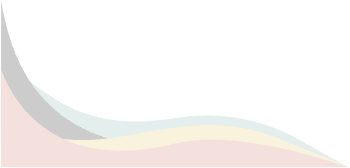 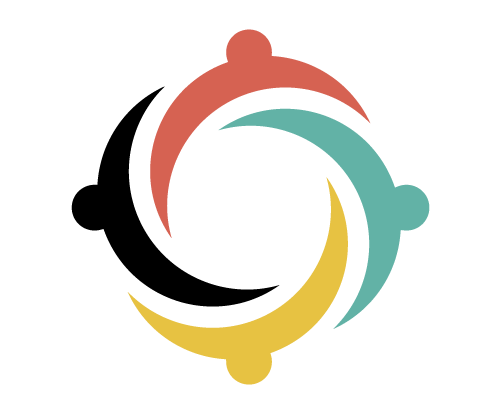 Maintenir la conversation
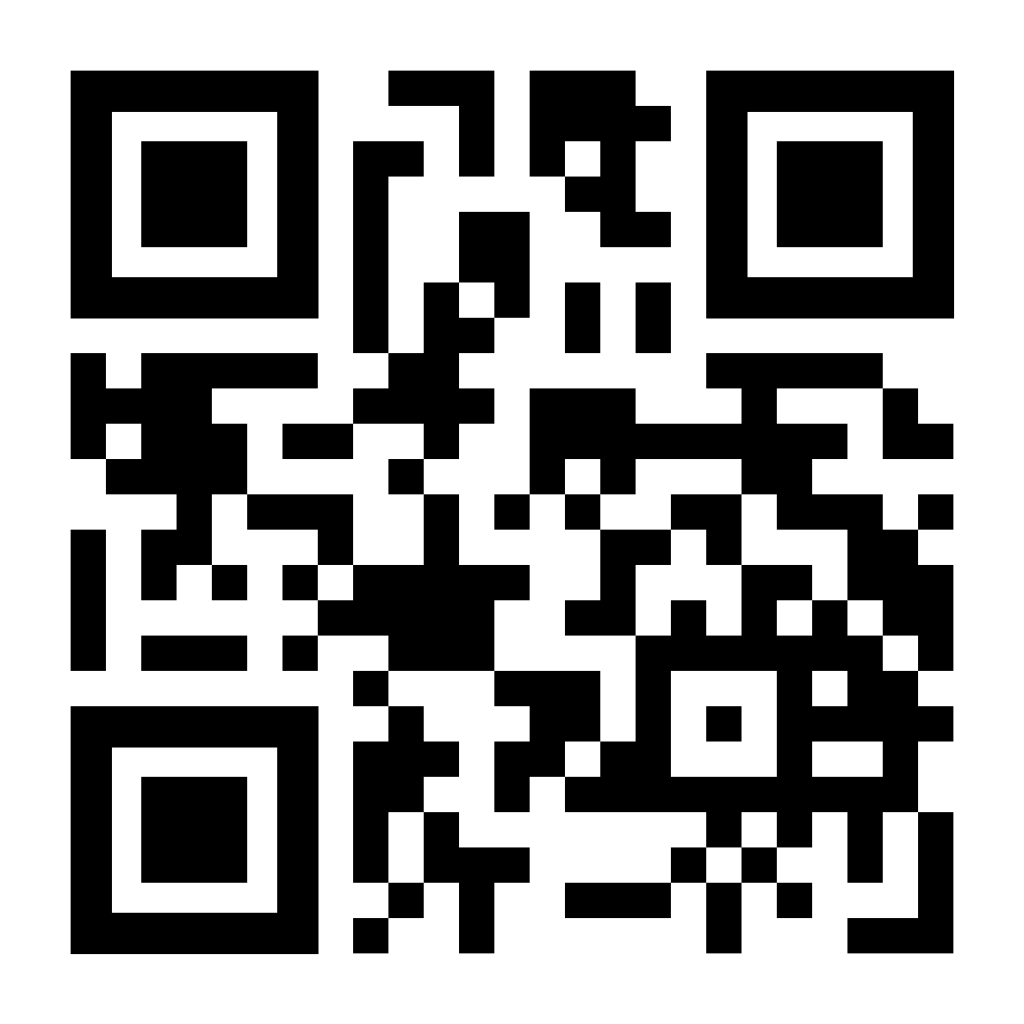 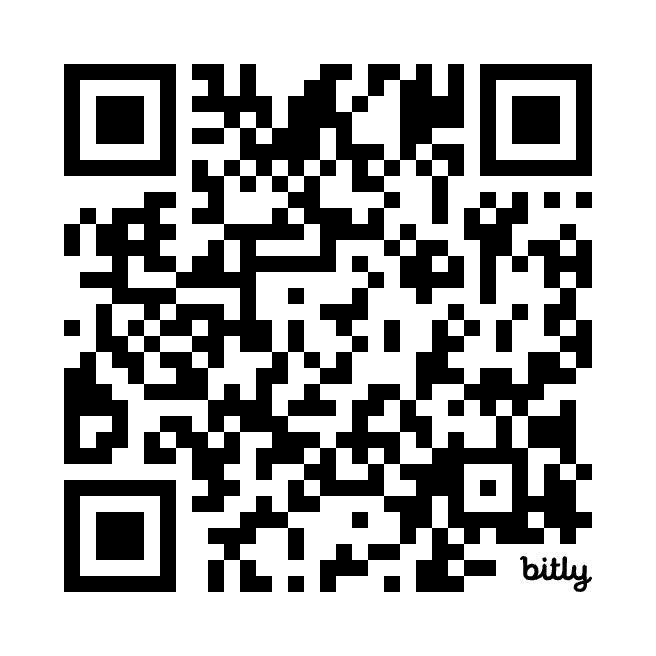 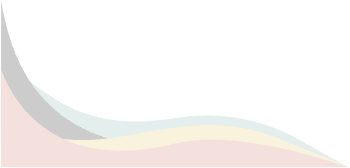 Restez au courant de toutes les initiatives du Bureau de la diversité et de l'inclusion sur
 GC Wiki
Rejoignez le groupe 
LinkedIn de DEAPCM
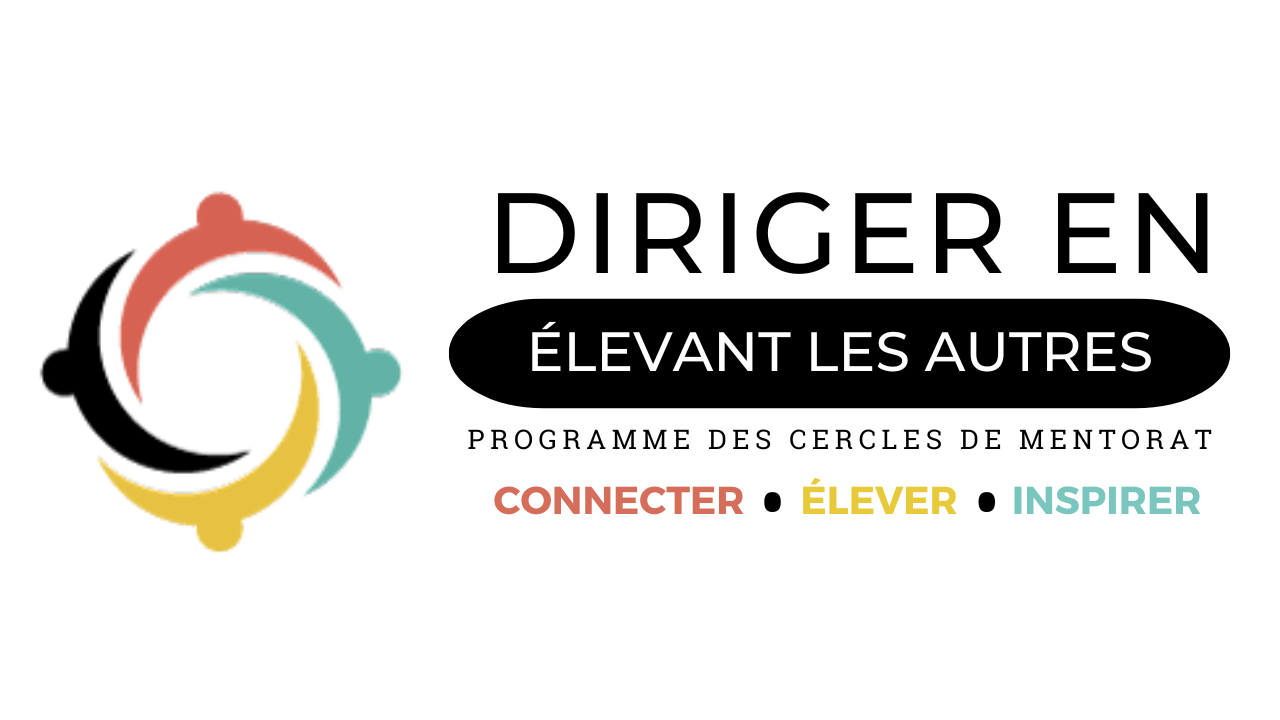 Merci à tous pour votre participation !

Portez-vous bien et prenez soin de vous.
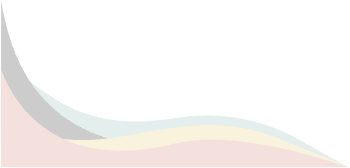